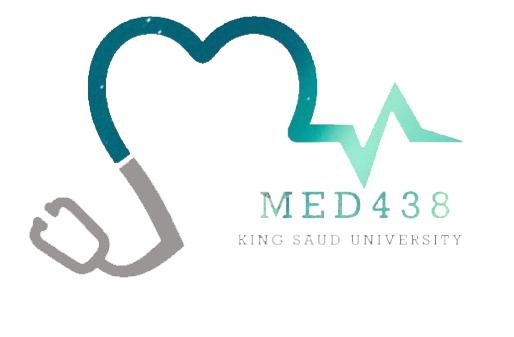 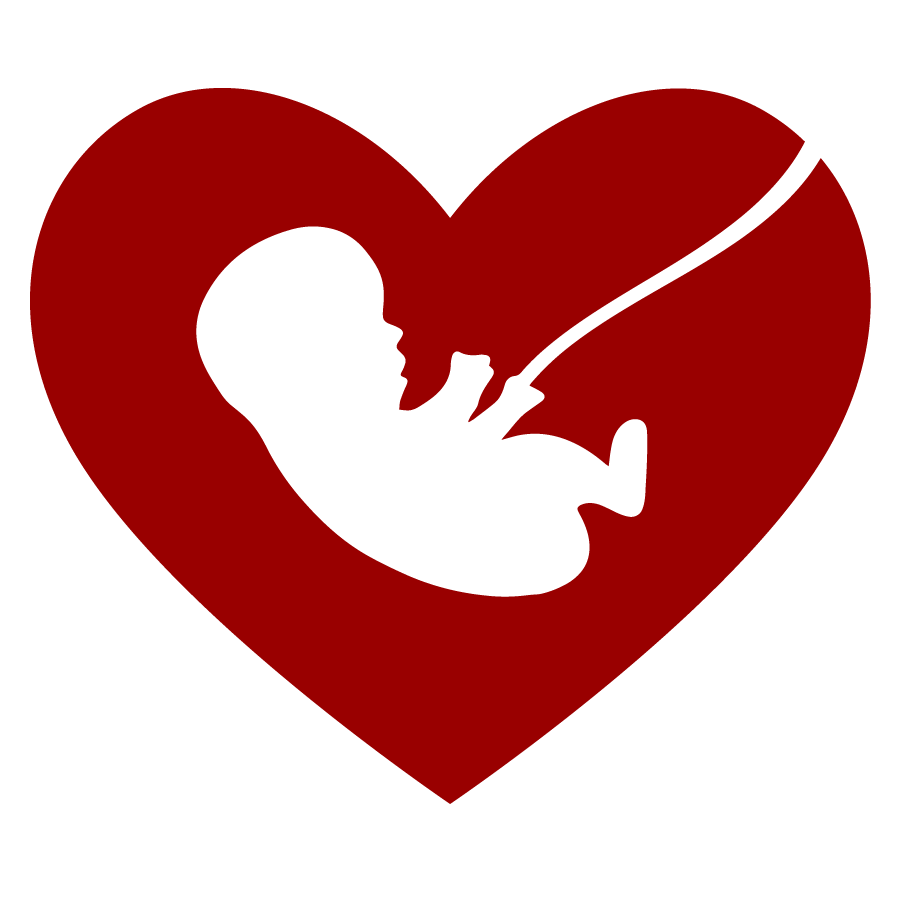 Editing File
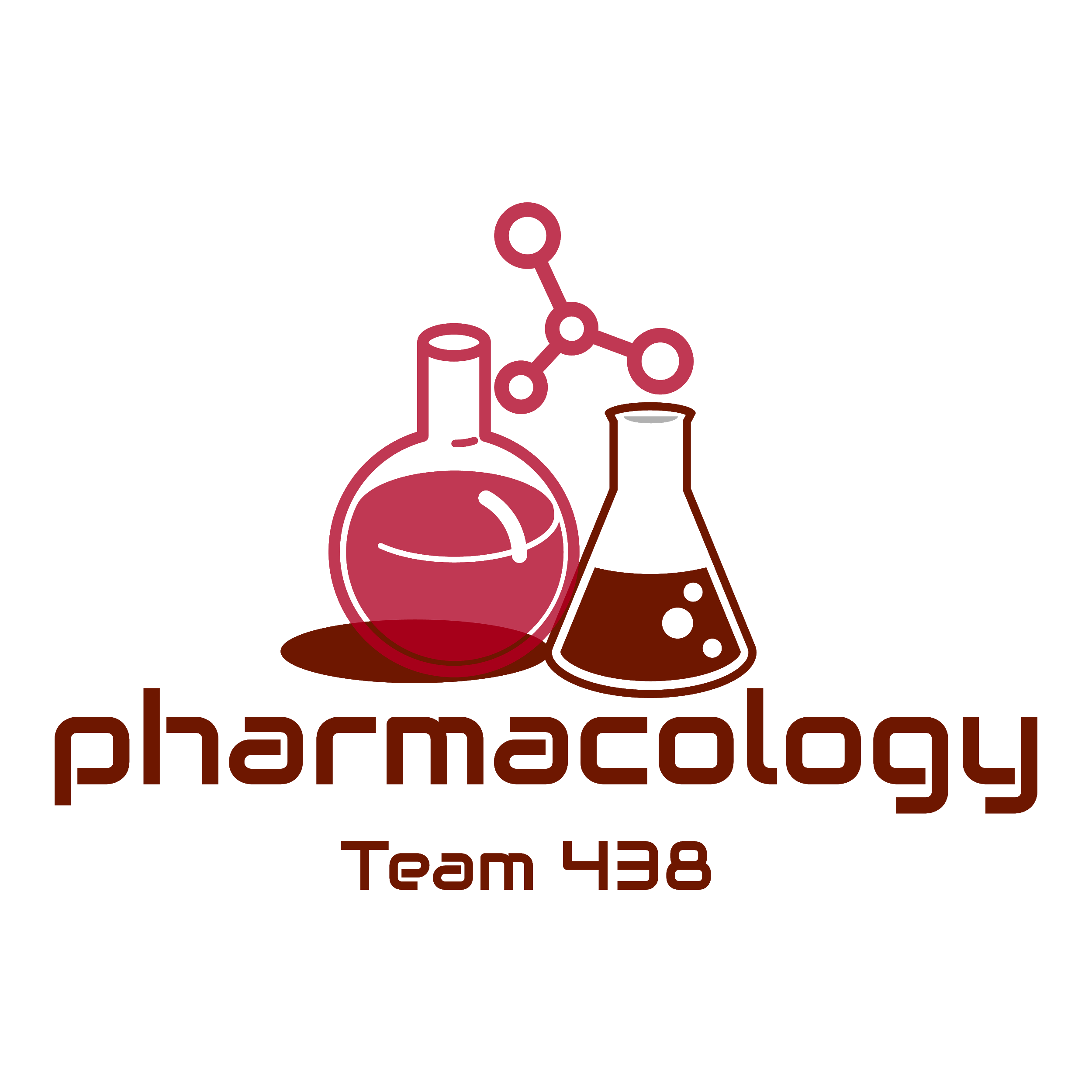 Mnemonic File
Part 1
-For everyone reading this lec, if humanity survives let it be known that at this day, (17th of April 2020) the number of cases in the world just hit 2,173,432.

Yes you read that right, the number of cases just exceeded 2 million, humanity is in turmoil and no one knows where this is going. If someone from the future reads this it means that we have beaten this pandemic.
If not, then this is just the thoughts of a dying man, merely months before his end. 

I decided to start writing these pieces, just to keep my mind in check and to interact with someone other than myself, even though no one will probably ever read this, I still think it’ll be good for my sanity.
But it’s fine, I don’t think this’ll go on for much longer, right?

Oh and if we die and somehow future generations ever read this, learn from our mistakes, don’t eat bats, lol.
-A Hopeful Man.
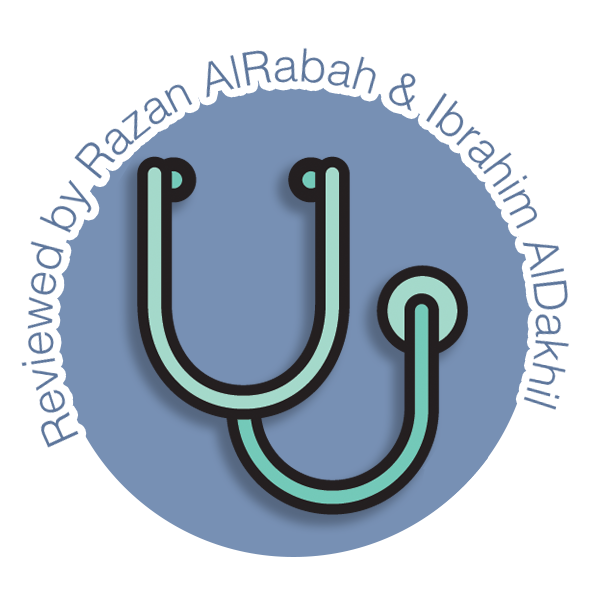 Reproduction Block
Pharmacology team 438
Tocolytics and Oxytocin
Objectives:
By the end of the lecture , you should know:

Drugs used to induce & augment labor.

Drugs used to control postpartum hemorrhage.

Drugs used to induce pathological abortion.

Drugs used to arrest premature labor.

The mechanism of action and adverse effects of each drug.
Color index:
Black : Main content
Red : Important
Blue: Males’ slides only
Purple: Females’ slides only
Grey: Extra info or explanation
Green : Dr. notes
Drugs Producing Uterine Contractions (oxytocics)
Oxytocin
Ergot alkaloids
Prostaglandins
- Synthetic PGE1:
Misoprostol

- PGE2:
Dinoprostone

- PGF2α:
Dinoprost, Carboprost
Syntocinon
- Natural:
Ergometrine(Ergonovine)

- Synthetic: 
Methyl ergometrine
(Methylergonovine)
Oxytocin
Prostaglandins
Ergot alkaloids
Syntocinon
Synthetic PGE1:
Misoprostol
PGF2α:
Dinoprost, Carboprost
PGE2:
Dinoprostone
Natural:
Ergometrine
Synthetic: 
Methyl ergometrine
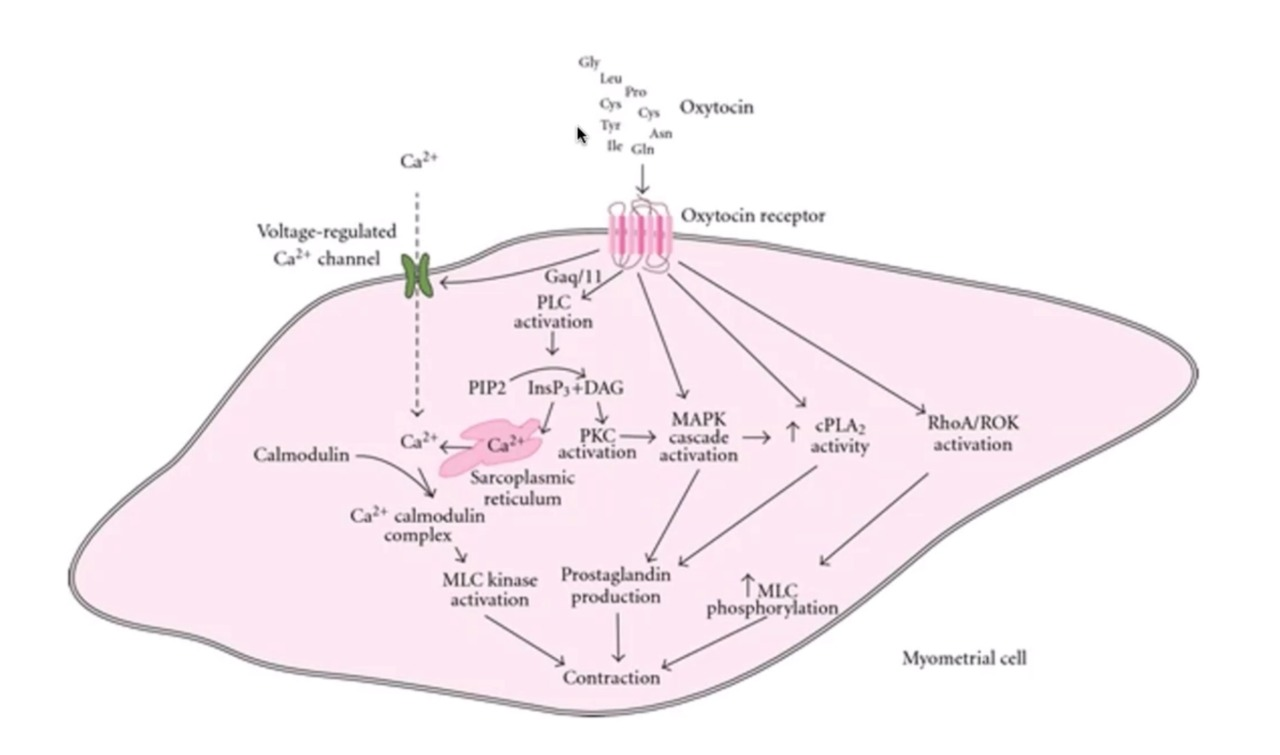 1: Due to the refractory period of smooth muscle cells, only a strong stimulus can cause continuous (tetanic) contractions and diminish the refractory periods, this can happen with ergot drugs (discussed in next page) and very high oxytocin concentration. Which may lead to uterine rupture and fetal ischemia due to compression of endometrial arteries.
2:when the mother breastfeeds, suckling sends a positive feedback which increases the production of oxytocin. At the same time, the mother experiences uterine contractions due to increased oxytocin, which helps returning the uterus to its normal size postpartum.
3: given when the mother exceeds her due date and “the baby does not want to come to the world :)”.
4: is a pregnancy complication characterized by high blood pressure and signs of damage to another organ system, most often the liver and kidneys.
5: postpartum hemorrhage happens due to loss of the normal involution of the uterus which to atomic bleeding due to dilated blood vessels. We give a combo of ergometrine and oxytocin to increase contractions and “squeezes” the blood vessels.
Evidence of fetal distress.
cephalopelvic disproportion
Incompletely dilated cervix
Previous C-section4.
Hypertension.
Ergot Alkaloids
Oxytocin VS Ergometrine
Type of contraction
1: continuous monitoring of heart sounds and rate for the baby is required to avoid fetal distress. But once fetal distress happen, oxytocin should be discontinued and the mother should deliver rapidly (whether normally or by c-section if needed).
2: oxytocin is released from posterior pituitary gland & is similar to ADH structurally, in could decrease diuresis. When administered with  electrolytes free solution it could lead to severe hypervolemia and (more importantly) hyponatremia, thus possibly leading to convulsion, come, and death.
3: baby should be in cephalic position before administration.         4: increased risk of uterine rupture.
5: sometimes used when the placenta is not expelled fully (can lead to infections if not removed).
6: Ergometrine binds to alpha adrenergic receptors very strongly, leading to prolonged vasoconstriction and therefore hypertension. 
7: Binds to dopaminergic receptors in chemoreceptor trigger zone. Ergometrines have dopaminergic, adrenergic, and serotonergic action.
Prostaglandins1
Oxytocin VS Prostaglandins
Type of contraction
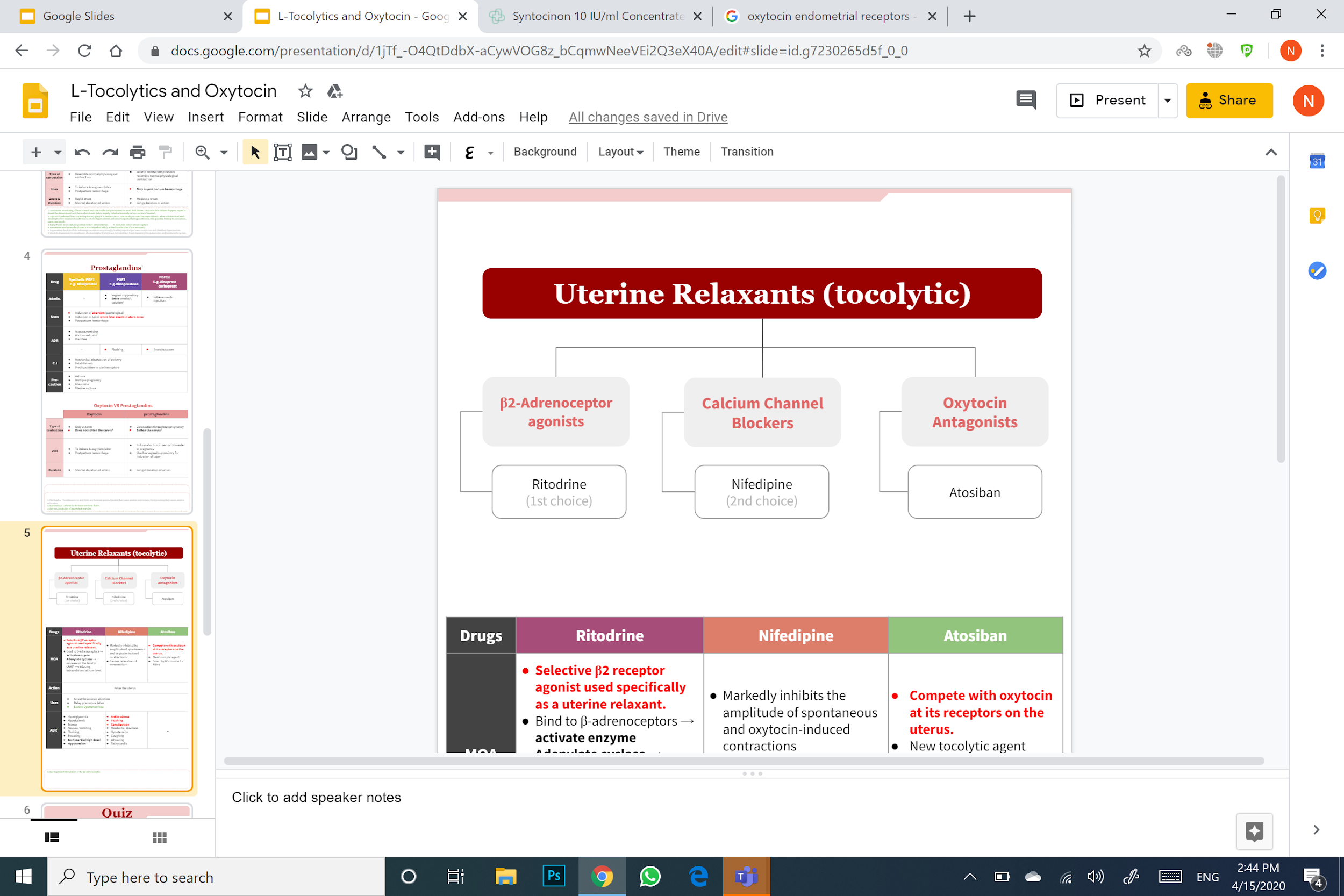 1: PGF2alpha, Thromboxane A2, PGE2 and PGE1 are the main prostaglandins that cause uterine contraction, PGI2 (prostacyclin) causes uterine relaxation. 
2: injected by a catheter to the extra-amniotic fluids.
3: due to contraction of abdominal muscles.
4: Cervical smooth muscle play almost no role in softening the cervix, therefore oxytocin (its action is mainly on myometrium) plays almost no role in softening. It is PGs that cause uterine softening, this happens because they degrade the collagen within the cervix and increase the synthesis of glycosaminoglycans (make the cervix more flexible), so that the head of the fetus can easily dilate the cervix helped by the intrauterine pressure from uterine contractions.
Uterine Relaxants (tocolytic)
Oxytocin Antagonists
β2-Adrenoceptor agonists
Calcium Channel Blockers
Ritodrine
(1st choice)
Nifedipine
(2nd choice)
Atosiban
1: due to general stimulation of the β2-Adrenoceptor.
2: Calcium channel blockers usually cause arteriolar dilation without venodilation, and since capillaries lie in-between arterioles and venules, this increases hydrostatic pressure leading to edema.
Quiz
MCQ
Q1- in case of impaired milk ejection which of the following we should use?

A- Oxytocin I.V  B- Oxytocin I.M  C- Oxytocin nasal spray  D- none of the above

Q2- which of the following is a contraindication of Oxytocin?

A- Incompletely dilated cervix                B- Abnormal fetal position
                         C- Multiple pregnancy                                D- A&B

Q3- Oxytocin-induced uterine contraction resemble which one of the following? 

A- physiological contractions    B- tonic contractions    C- A&B    D- none of the above

Q4- which of the following is a property of Ergometrine?

A- To induce or augment labor.                    B- only in Postpartum hemorrhage
 C- Rapid onset of action                   D- Shorter duration of action than oxytocin
SAQ
- A diabetic pregnant women  her cervix is soft and dilated.

Q1- Name a Drug can be used  to induce labor especially her case
Q2- what's the M.O.A of the drug?

Q3- List two ADR of Ergot Alkaloids
Q4- Name two Uterine Relaxants (tocolytic) drugs
MCQ
SAQ
Answers:
Thank you for all the love and support you gave the team in those two years!
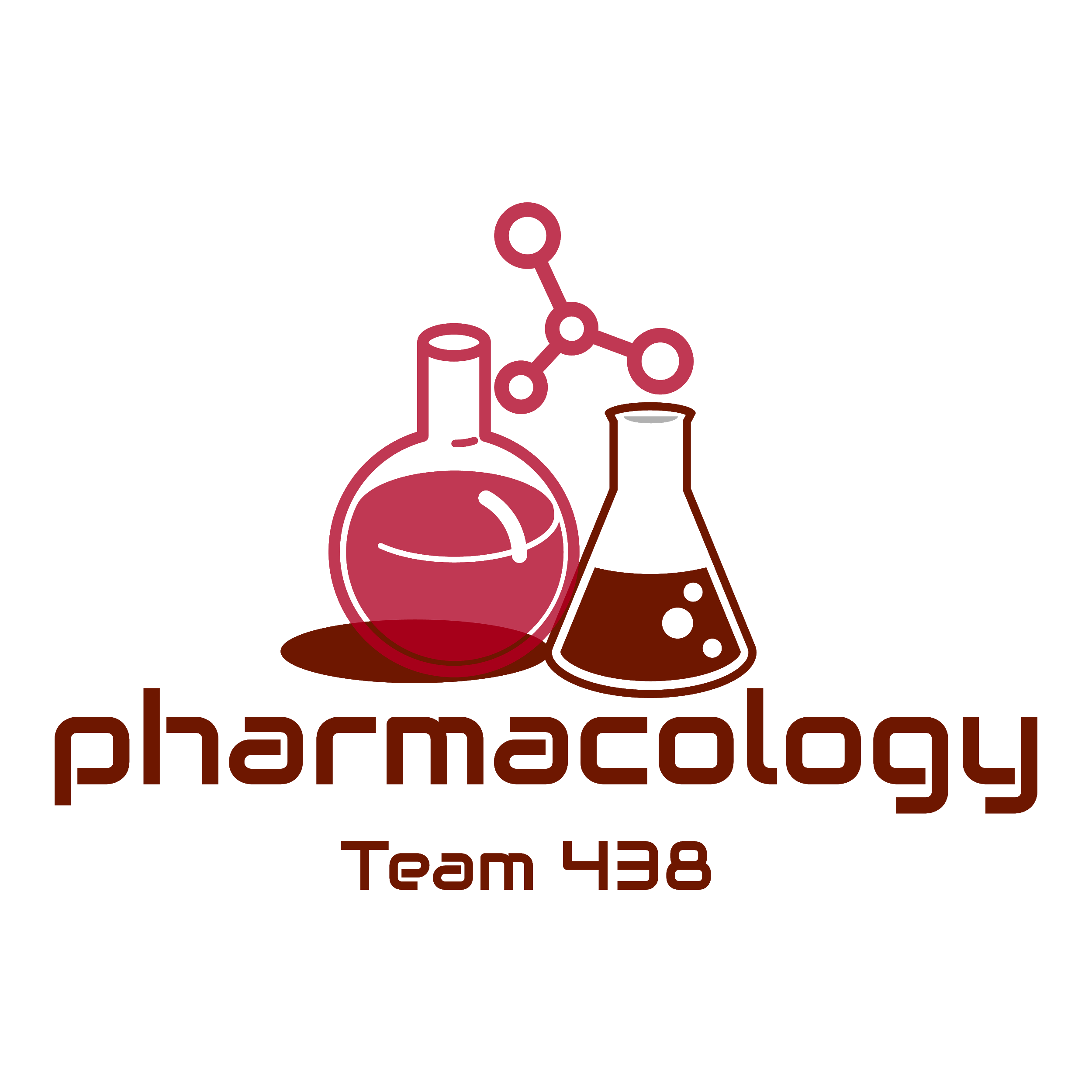 Hope we made the context much easier to study.
God bless you, Future doctors.
Team Leaders:


May Babaeer           Zyad Aldosari
This Amazing Work was Done By:
Khalid Aldossari          Naif Aldossari

Abdullah Alnuwaybit
Note writers
Raghad AlKhashan, Nayef Alsaber
Quiz writers
Khalid Aldossari
This lec was reviewed by
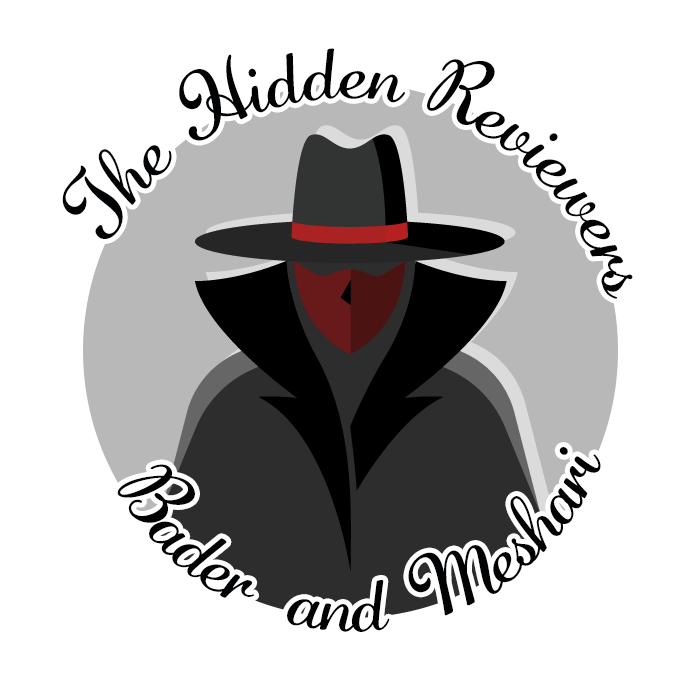 Extremely hidden right? No one will ever find this right?
P.S: we know it isn’t, that’s the joke, nerd 

You can clearly see that I’m completely mentally stable and dealing with all this quarantine thing in a healthy way right?

Btw do you like our new logo? It was made by the hands of the greatest logo maker in all the realms. But we’ll keep their name a secret🍕.